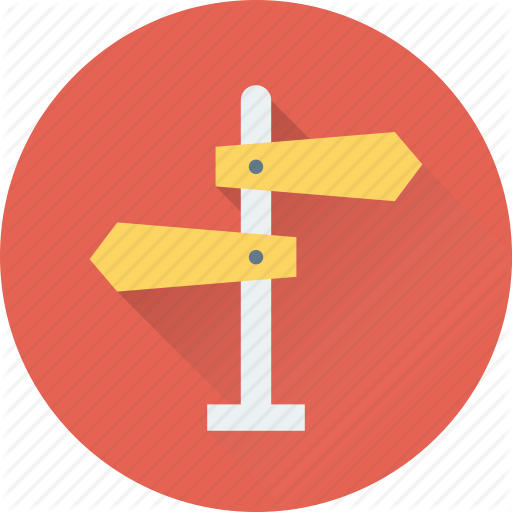 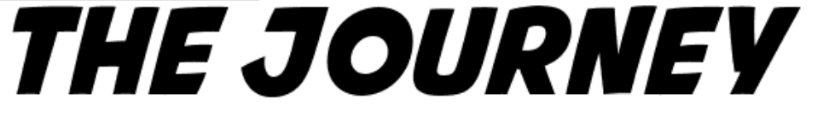 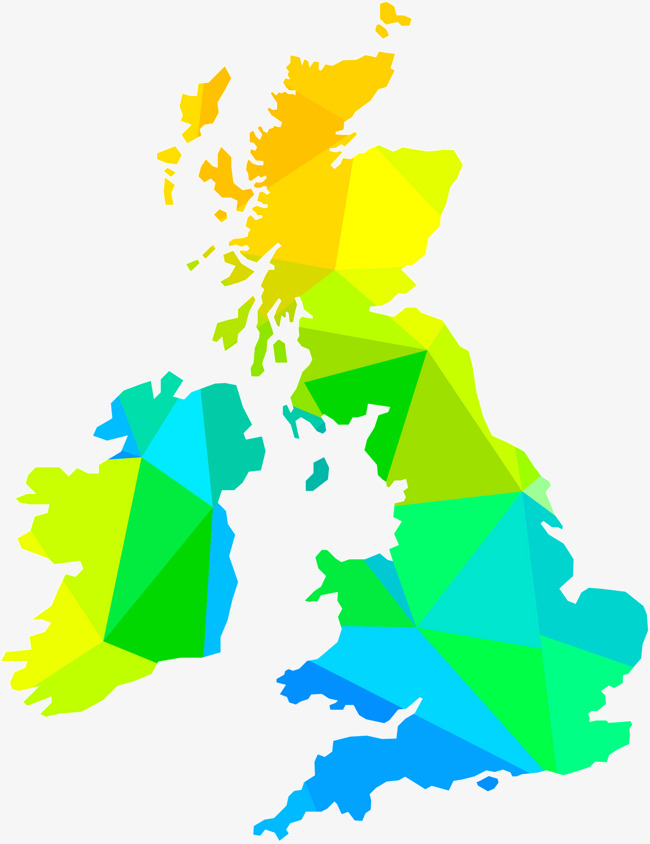 YEAR 11 DRAMA
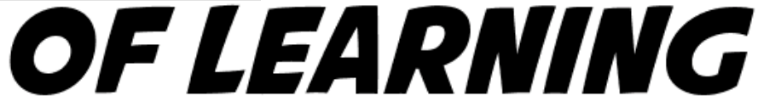 Knowledge Rich
Vocabulary Rich
Aspiration
Character Building
Love of Learning
YEAR 11 RESULTS DAY
YEAR 11 LEAVE
Course Complete
Year 11 Summer Term 2
Official Theory/ Written Exam
(Component 1)
Theatre Roles and Responsibilities Revision and Questions
Theory Exam Revision and Exam
Extended Write:
Blood Brothers Exam question
Extended Write:
Live Performance
Complete Exam Style Questions
Year 11 Summer Term 1
Live Performance Revision and Questions
Blood Brothers Revision and Exam Questions
DIRT Focus
DIRT Focus
Make notes on key scenes
Practical Rehearsals of Scripted Drama
Live Performance Study Guide and Exam Question Practice
DIRT Focus
Extended Write:
Live Performance
Deadline for Devising Logs and official marking
(Component 2)
Watch chosen Live Performance
DIRT Focus
Year 11 Spring Term 2
Extended Write:
Live Performance
Recap on plot, characters and important events
Visiting Examiner for Scripted Drama
(Component 3)
Repeatedly observe and discuss key scenes
Recap on connections, themes and symbols
Exam style question practice and feedback
DIRT Focus
Texts in Practice Scripted Exam
Pupils receive chosen script and character
Pupils learn and record blocking
Practical Rehearsals
Character Building
Blood Brothers Revision and Exam Question Practice
Year 11 Spring Term 1
Year 11 Autumn Term 2
Pupils learn lines
Section three of devising log written sessions
Pupils research the play for context
Extended Write:
Blood Brothers Exam question
Official recording and marking of practical devised drama
(Component 2)
Peer assessment and feedback
Section one devising log written sessions
Discussions and decisions on plot, characters and structure
DIRT Focus
Practical Rehearsals
Mock performances and Feedback
Breakdown of scenes and techniques
Section two devising log written sessions
Extended Write:
Blood Brothers Exam question
Year 11 Autumn Term 1
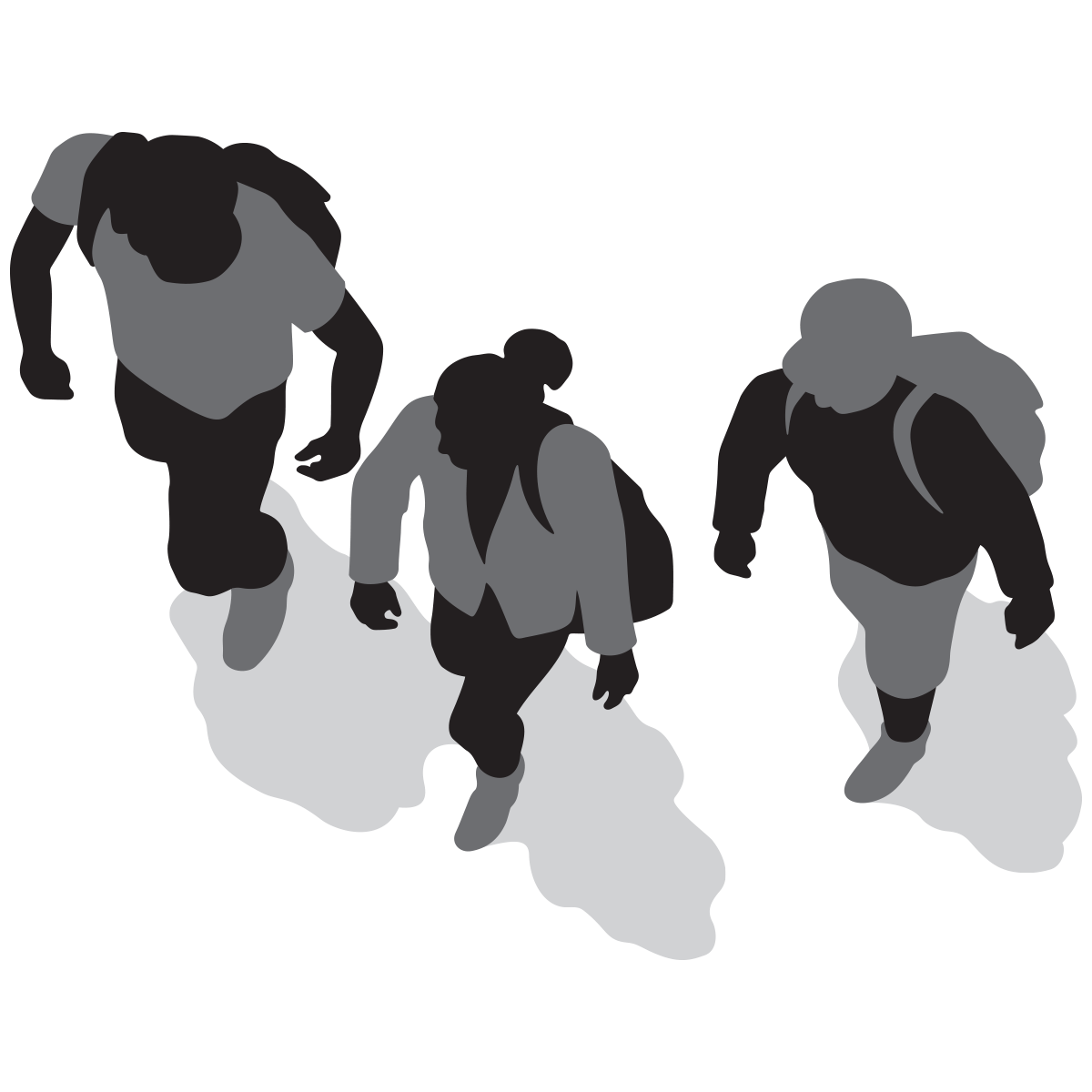 Responding to stimulus written section
Group discussions around three of the stimuli
End of Year 10
Devising Drama & Devising Logs Exam
Pupils receive exam stimuli
Decision on stimulus going forward to create devised piece.
Literacy Focus
Cultural Capital
PSHE
Closed Book Assessments
Formative Assessments
Careers Related
DIRT